Overview of Dosage Calling
Roeland Voorrips, 13 January, 2021
What is dosage
Genotyping principles
From raw data to dosage calling
fitPoly: a dosage calling package
2
What is dosage?
SNP
...CAATTGTCGAAACTAT....
...CAATTGTCGCAACTAT....
Dosage:the count of one allele at one marker (position) in one individual
We consider only markers with 2 alleles
SNP = Single Nucleotide Polymorphism :mostly 2 alleles, three or (max) 4 are possible
the dosage of the A allele is 3the dosage of the C allele is 1
One allele is chosen to report the dosage
...CAATTGTCGAAACTAT....
...CAATTGTCGAAACTAT....
3
Dosage classes
For each marker (SNP) one allele is chosen as the dosage-counted allele
Often this is the “alternative” allele,as opposed to the “reference” allele
Dosage classes have names:
multipleheterozygousgenotypes
4
Some tetraploid examples
nulliplex (0 C)
duplex (2 C)
...CAATTGTCGAAACTAT....
...CAATTGTCGAAACTAT....
...CAATTGTCGAAACTAT....
...CAATTGTCGCAACTAT....
...CAATTGTCGAAACTAT....
...CAATTGTCGAAACTAT....
...CAATTGTCGAAACTAT....
...CAATTGTCGAAACTAT....
...CAATTGTCGCAACTAT....
...CAATTGTCGCAACTAT....
...CAATTGTCGCAACTAT....
...CAATTGTCGCAACTAT....
...CAATTGTCGAAACTAT....
...CAATTGTCGAAACTAT....
...CAATTGTCGCAACTAT....
...CAATTGTCGAAACTAT....
...CAATTGTCGAAACTAT....
...CAATTGTCGAAACTAT....
simplex (1 C)
...CAATTGTCGAAACTAT....
...CAATTGTCGCAACTAT....
...CAATTGTCGAAACTAT....
...CAATTGTCGAAACTAT....
...CAATTGTCGAAACTAT....
...CAATTGTCGCAACTAT....
5
Genotyping principles
Sequencing:
Align reads
Select all reads that overlap a SNP position
Count the number of reads with each allele
Genotyping array:
Each spot on array targets one SNP
DNA fragments with target SNP attach to spot(mixture of both SNP alleles)
Each allele is labelled with a different color
Fluorescence of both labels measured
6
Genotyping data
YYYYquadruplex
XYYYtriplex
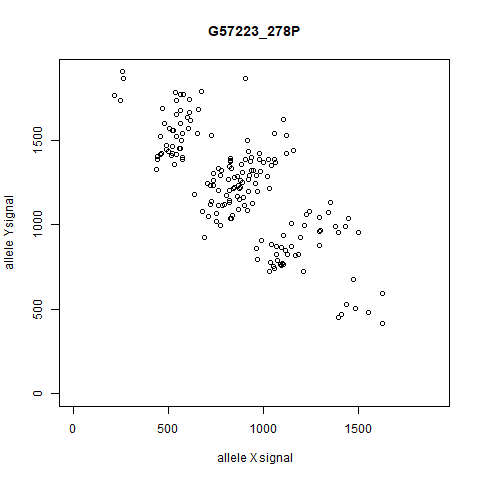 XXYYduplex
XXXYsimplex
XXXXnulliplex
7
Genotyping: data and result
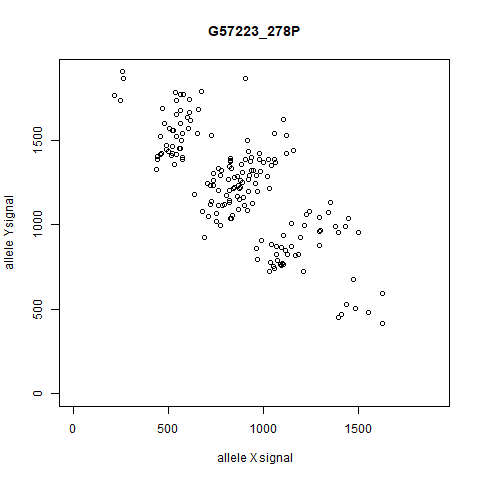 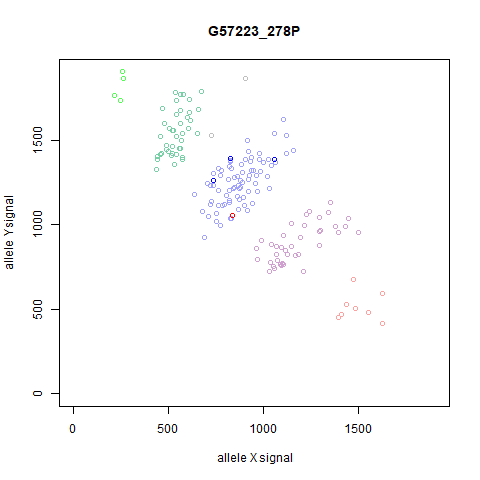 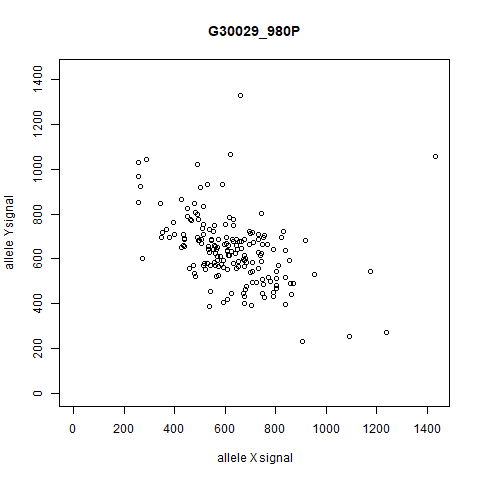 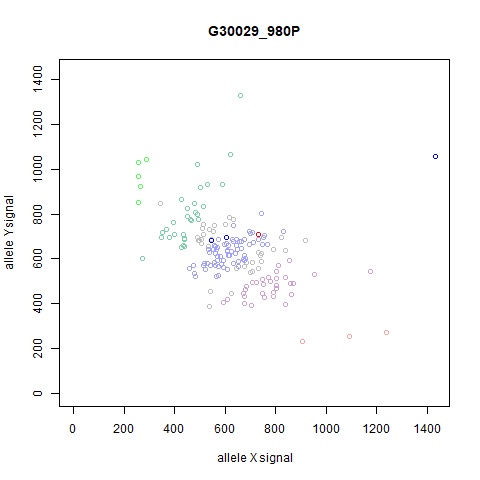 8
Dosage calling software
Most widely used packages for dosage calling
From array data:
fitPoly (fitTetra): Voorrips et al, 2011, 2019
SuperMASSA: Serang et al, 2012
ClusterCall: Schmitz Carley et al, 2017
From sequencing data:
updog: Gerard et al, 2018
polyRAD: Clark et al, 2019
9
fitPoly
Array data
Any ploidy, all samples same ploidy
Multiple populations, each with different genotype frequency expectations (HW, F1)
Deviating samples (wild relatives, other ploidy) can be genotyped without affecting the model

Operates on signal ratios: ratio = Y / (X+Y)
Fits mixture models
Optimization through EM (Expectation-Maximization) algorithm
10
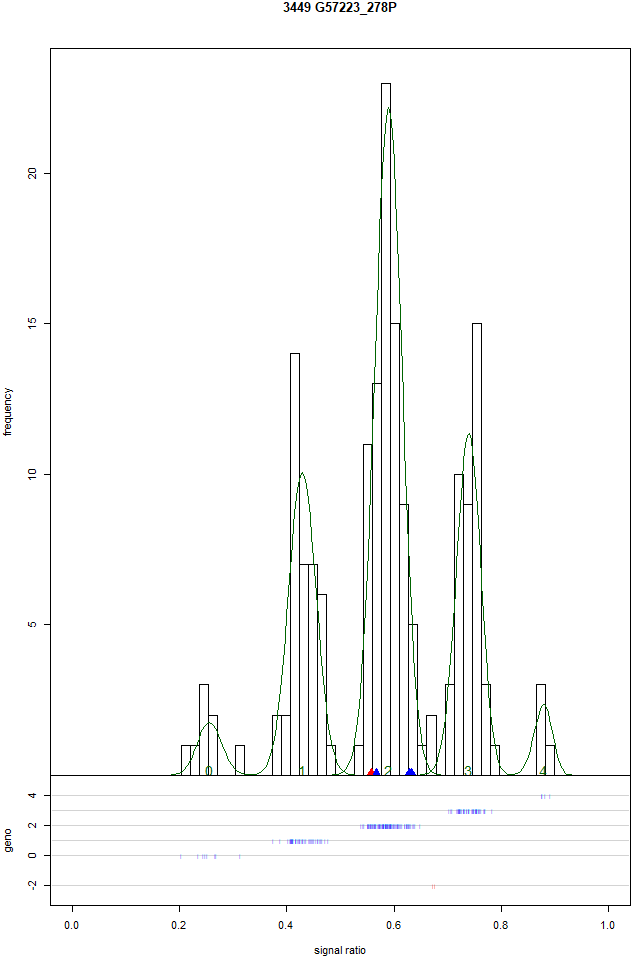 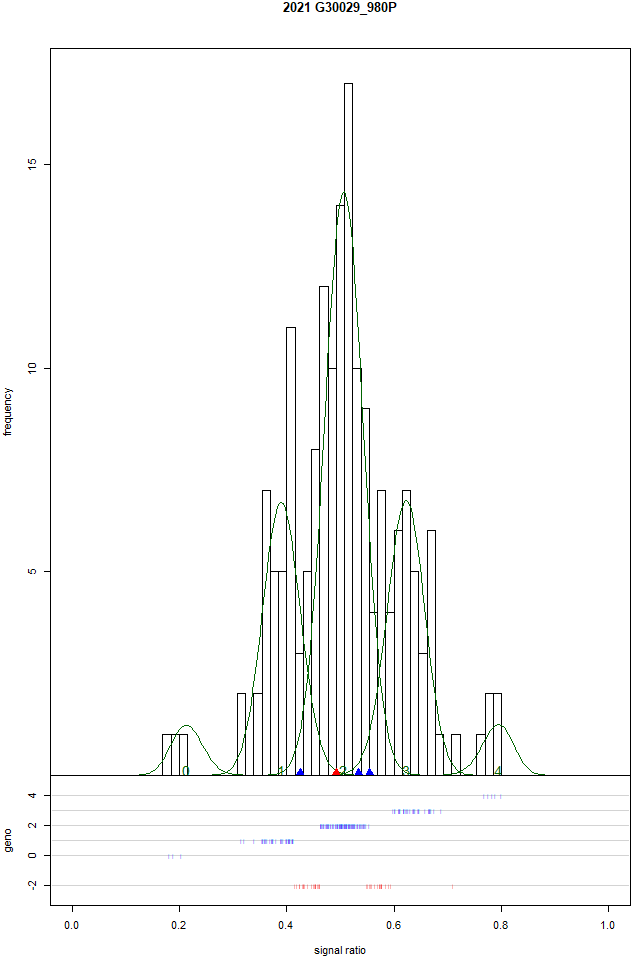 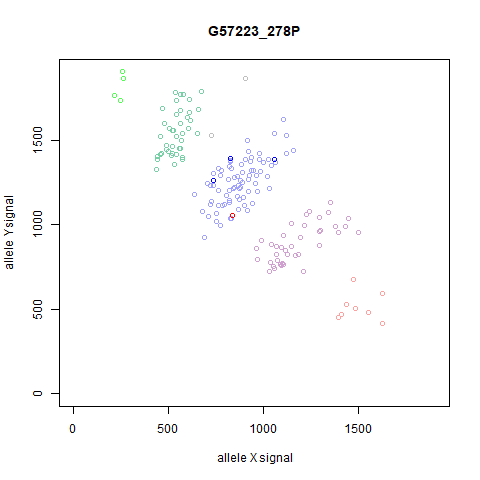 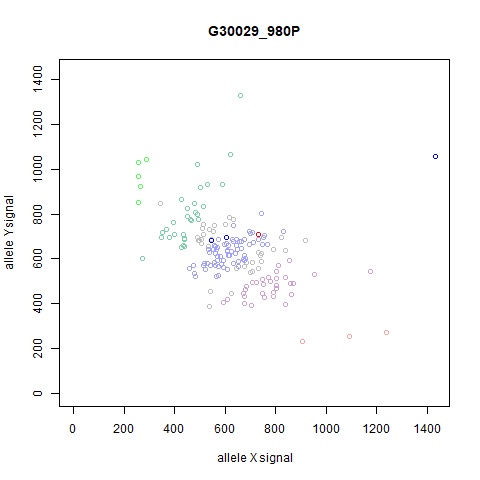 fitPoly – mixture model
11
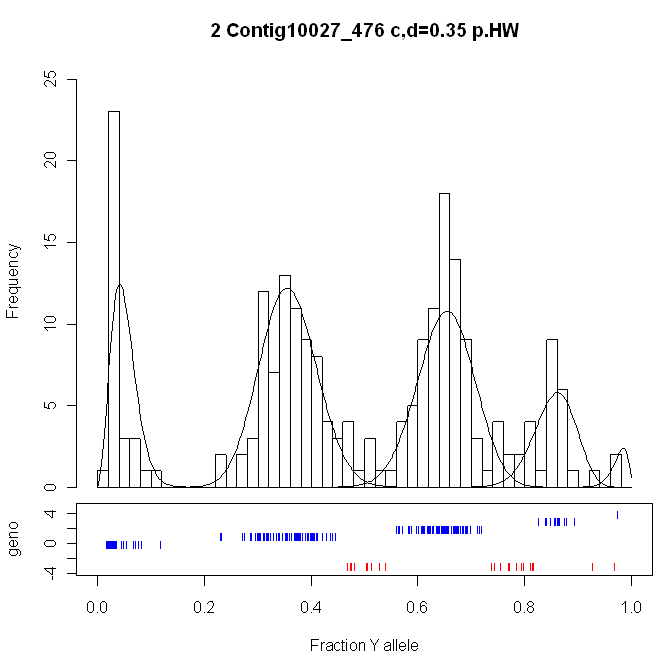 Signal ratio = Y / (X+Y)
Dosage scoring: fitPoly
0
1
2
3
4
Peak probabilities:
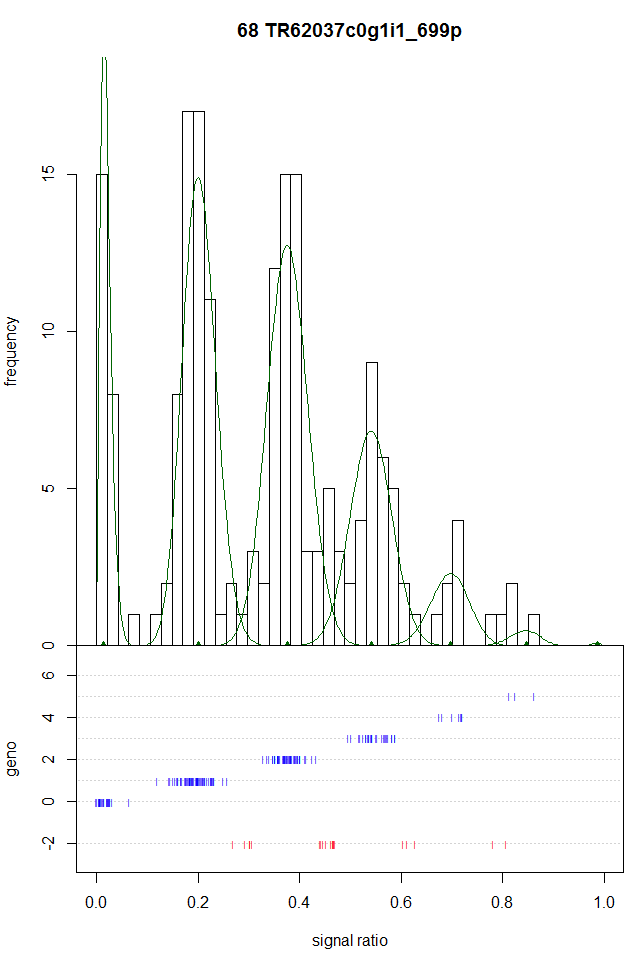 Hexaploid
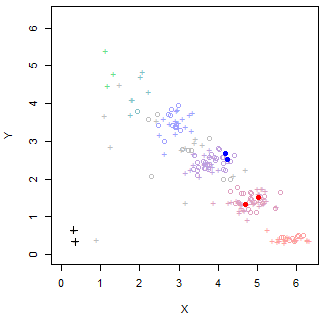 13
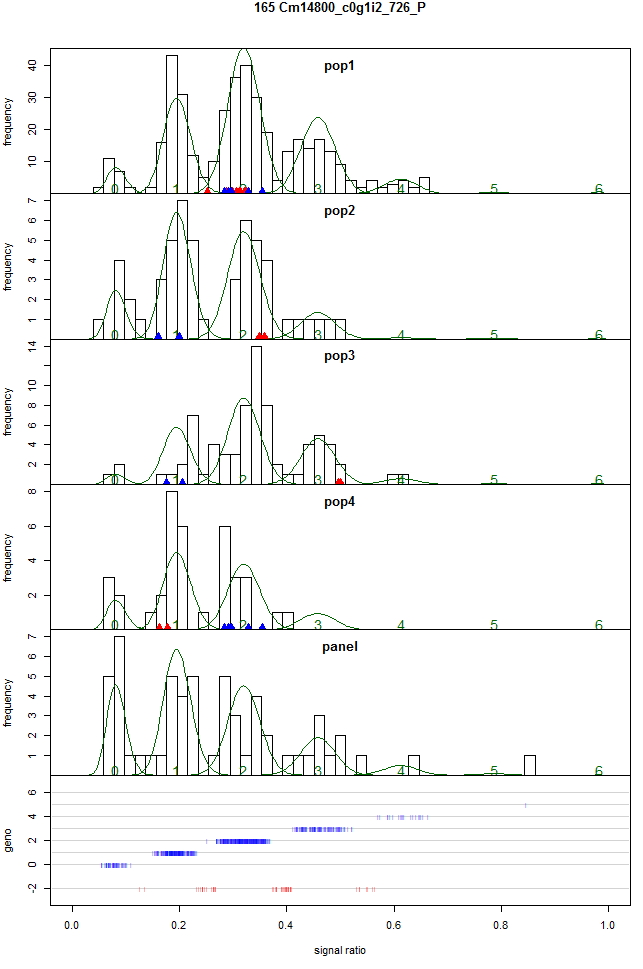 Multiple populations
Hexaploid(Chrysanthemum)
5 populations:
4 F1
1 panel (HW)
14
Summary
In diploids there is only one type of heterozygote,in polyploids there are multiple
these have different allele dosages
SNP allele dosages can be detected by sequencing or using SNP arrays
Raw data from sequencing (read counts) or arrays (signal intensities) must be converted to allele dosages
several software packages available
15
Questions ....?
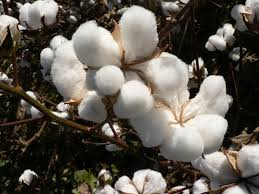 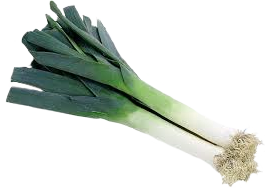 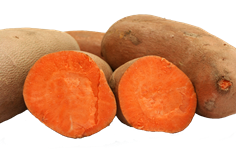 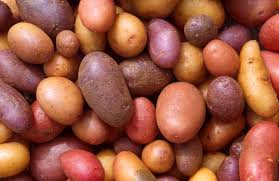 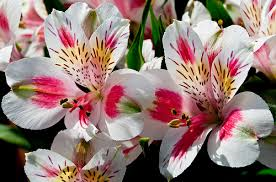 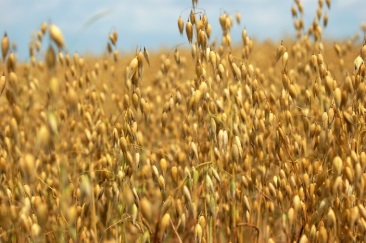 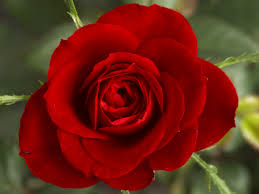 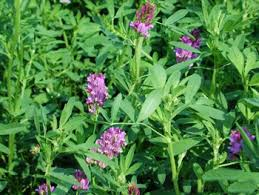 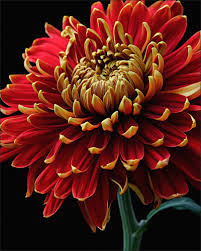 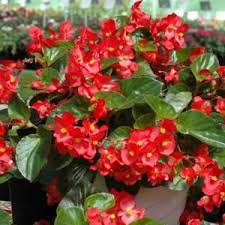 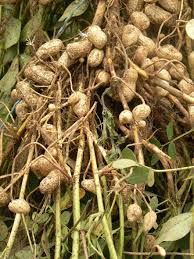 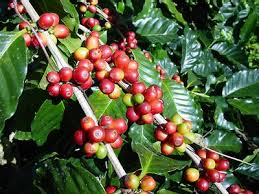 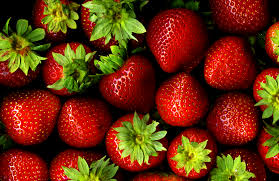 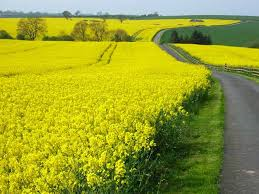 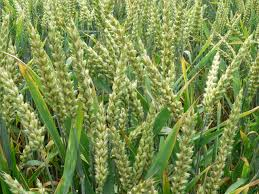 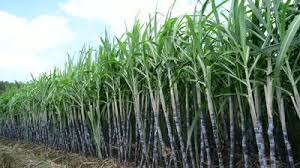 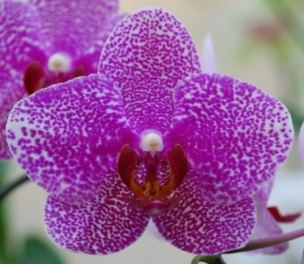 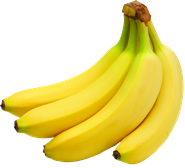 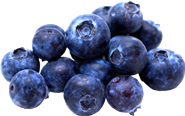 16